Year 4: Hockey
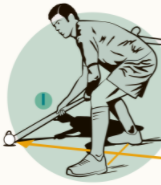 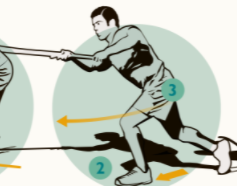 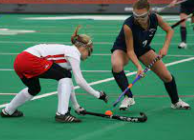